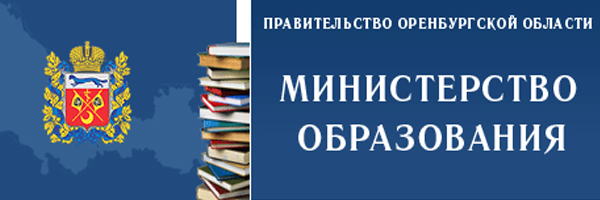 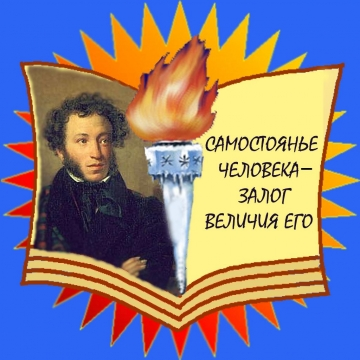 Муниципальное общеобразовательное автономное 
учреждение  города Бузулука  «Средняя 
общеобразовательная школа № 6 им. А.С. Пушкина
ОСНОВНЫЕ МЕХАНИЗМЫ РЕАЛИЗАЦИИ  ФГОС  СОО.Организационный раздел ООП СОО.
г. Бузулук, 2020 г.
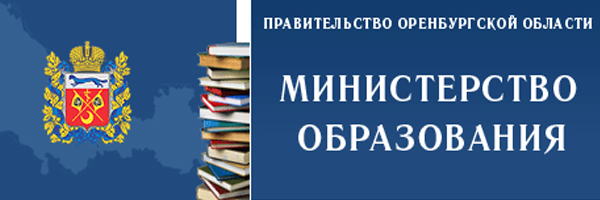 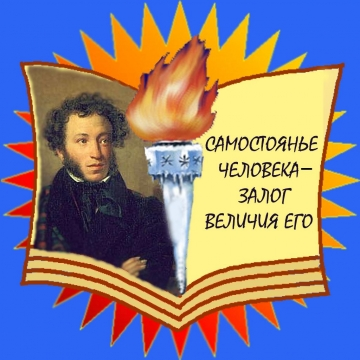 НОРМАТИВНЫЕ ОСНОВАНИЯ
Федеральный закон от 29.12.2012 №273-ФЗ «Об образовании в Российской Федерации»;

Приказ Минобрнауки России от 17.05.2012 №413 «Об утверждении федерального государственного образовательного стандарта среднего общего образования» (в ред. Приказов Минобрнауки России от 29.12.2014 №1645, от 31.12.2015 №1578, от 29.06.2017 №613);

Постановление Главного государственного санитарного врача РФ от 29.12.2010  № 189 «Об утверждении СанПиН 2.4.2.2821-10 «Санитарно-эпидемиологические требования к условиям и организации обучения в общеобразовательных учреждениях»;

Примерная основная образовательная программа среднего общего образования (одобрена решением федерального учебно-методического объединения по общему образованию, протокол от 28.06.2016 №2/16-з)
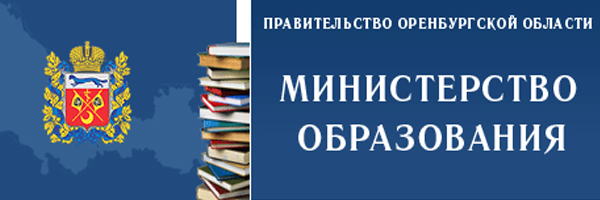 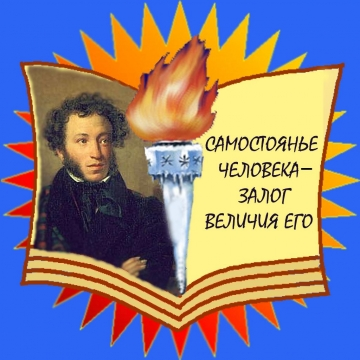 Формирование  системы    ФГОС  общего образования
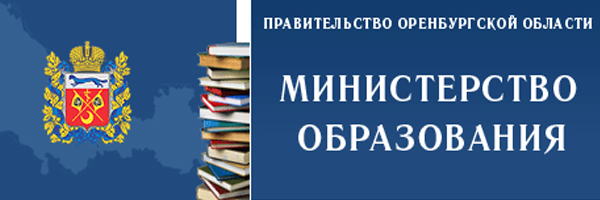 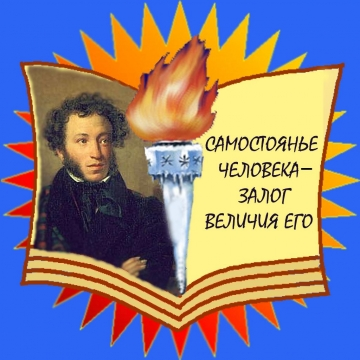 Методологическая основа Стандарта - системно-деятельностный подход
Начальная школа
Первичные навыки самостоятельного поиска знаний
Основная школа
Самостоятельная навигация по освоенным предметным знаниям при решении конкретных задач
Старшая  школа
Применение полученных знаний в учебной, проектной и учебно – исследовательской деятельности на предпрофессиональном уровне подготовки
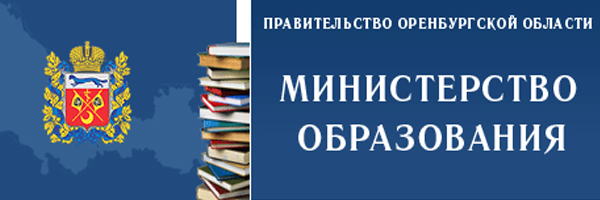 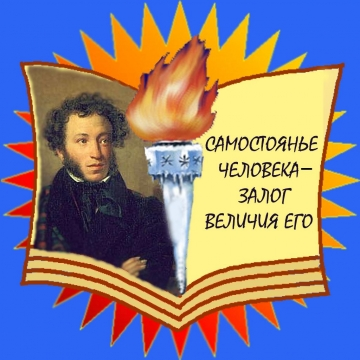 ФГОС – стандарты выбора
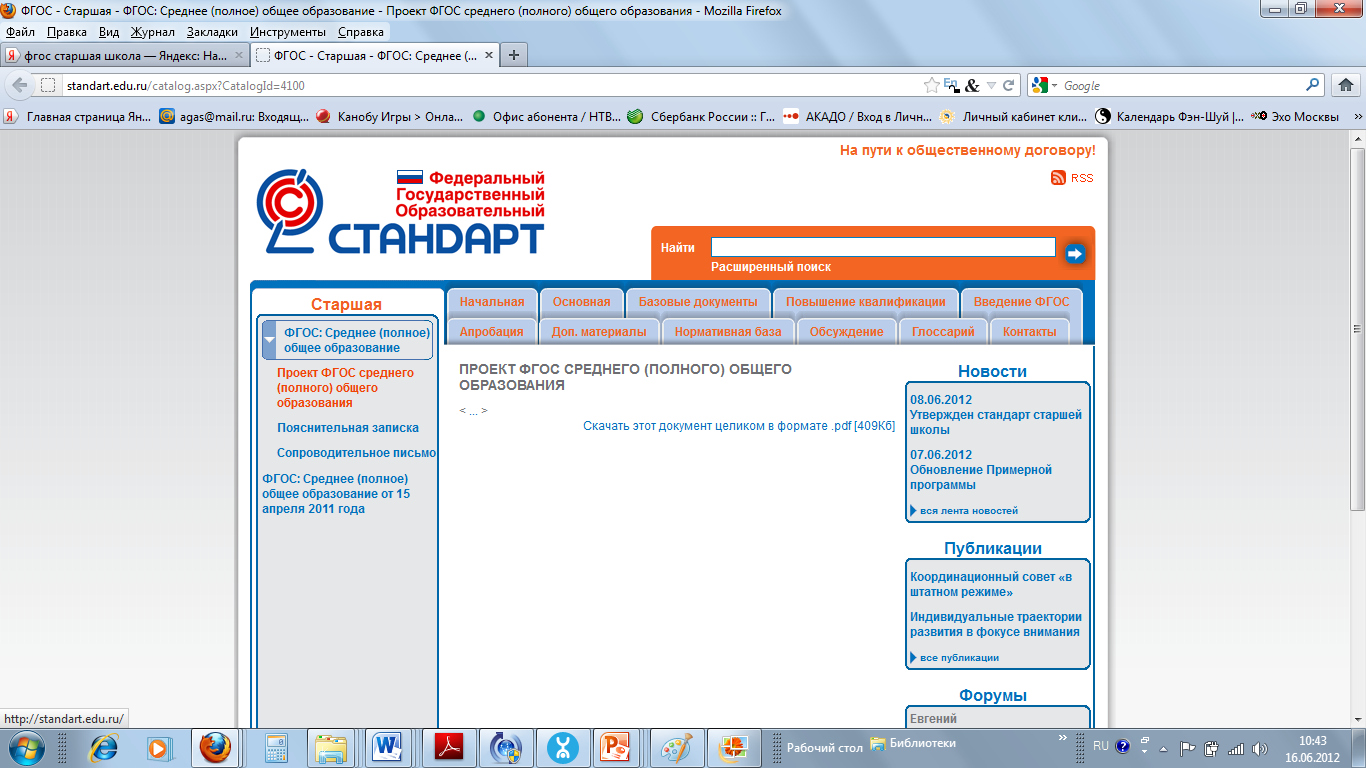 Ученик -  
выбор индивидуальной
траектории развития
Учитель – выбор путей, 
средств, способов 
достижения 
результатов
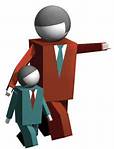 Школа –        
         самостоятельна в  разработке ООП, учебных планов, в формировании своей структуры, штатного расписания,  выборе оборудования
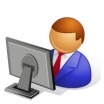 80%/20%  70%/30%  60%/40%
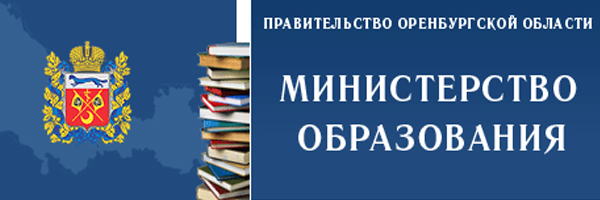 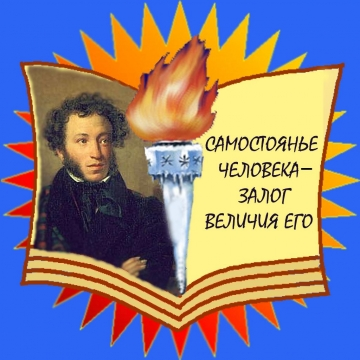 ПЕРВООЧЕРЕДНЫЕ ДЕЙСТВИЯ
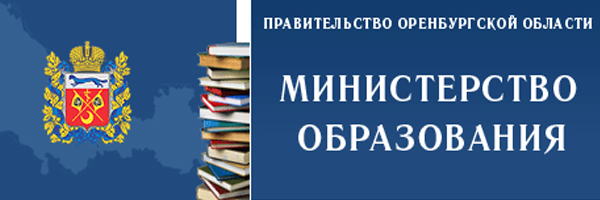 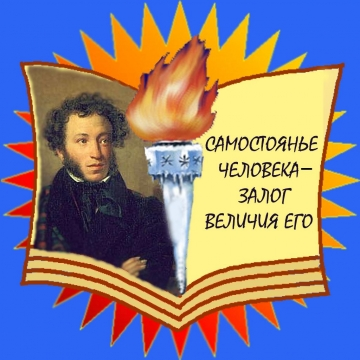 ФГОС СОО – как изменится старшая школа с 01.09.2020 г.?
Содержание образования
   Технологии образования
   Организация обучения
   Система оценки достижений
   Воспитательная система
   Учебные результаты
   Компетентность педагогов
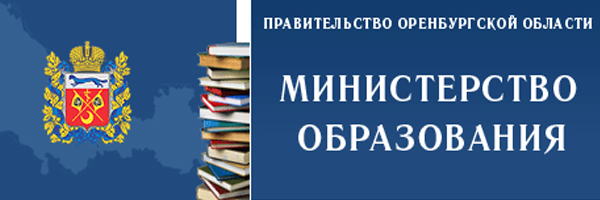 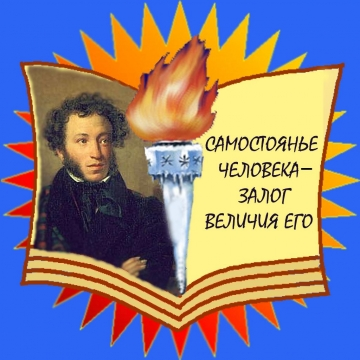 Структура ООП СОО
Организационный раздел
Целевой раздел
Содержательный раздел
Учебный план
Программа развития УУД
Пояснительная 
 записка
План внеурочной деятельности
Программы учебных предметов
Планируемые результаты
Система условий реализации ООП
Программа воспитания и социализации
Система оценки
Программа коррекционной работы
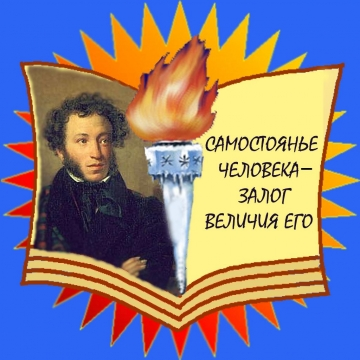 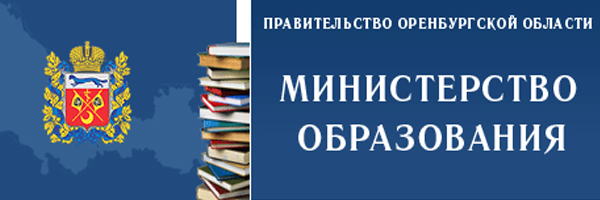 Система условий реализации 
ООП СОО
Психолого-педагогические условия
Кадровые условия
Условия реализации ООП СОО
Материально-технические условия
Информационно-методические условия
Финансово-экономические условия
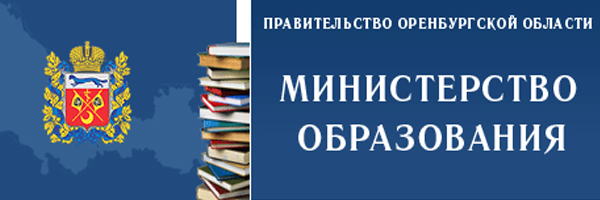 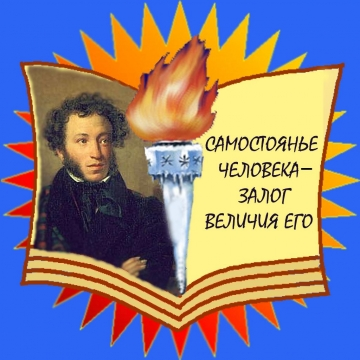 КАДРОВОЕ ОБЕСПЕЧЕНИЕ
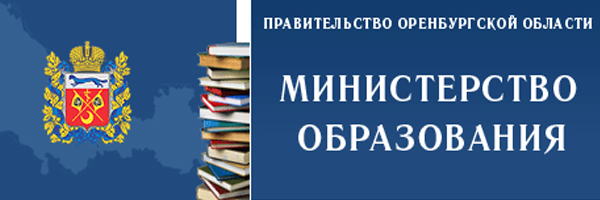 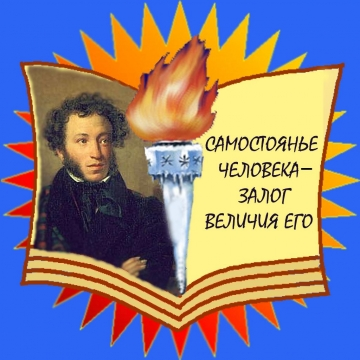 ПСИХОЛОГО-ПЕДАГОГИЧЕСКОЕ ОБЕСПЕЧЕНИЕ
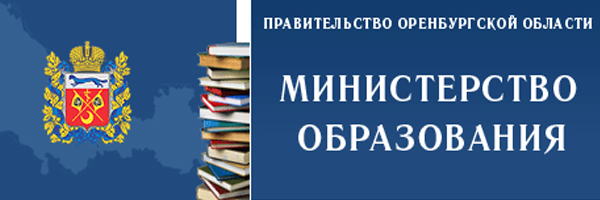 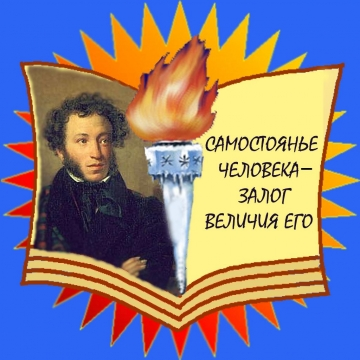 ИНФОРМАЦИОННО-МЕТОДИЧЕСКОЕ ОБЕСПЕЧЕНИЕ
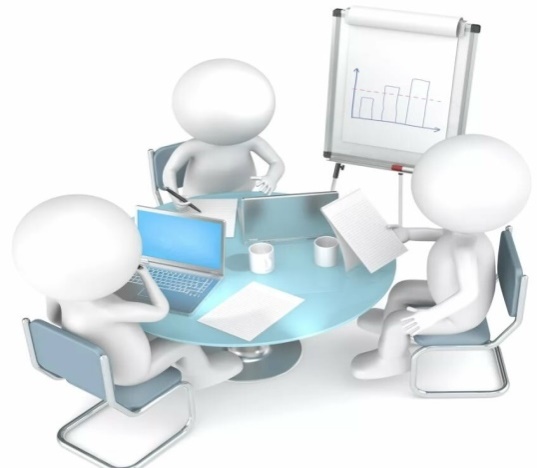 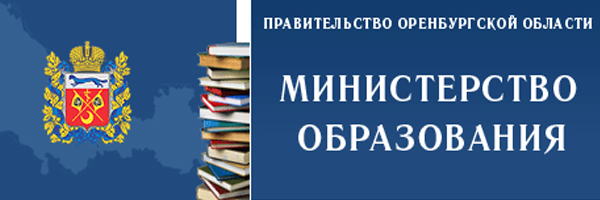 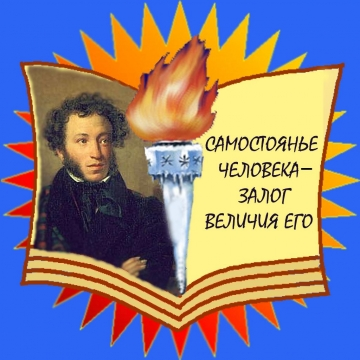 ФИНАНСОВОЕ ОБЕСПЕЧЕНИЕ
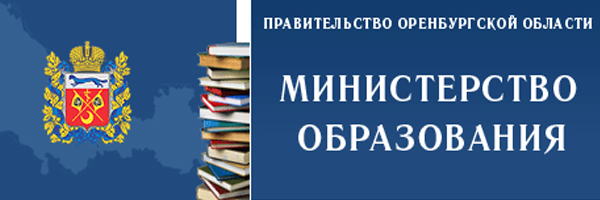 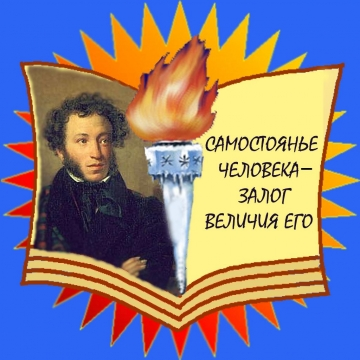 МАТЕРИАЛЬНО – ТЕХНИЧЕСКОЕ ОСНАЩЕНИЕ
Здание ОО, набор, размещение, площадь, освещенность, воздушно-тепловой режим, помещений для образовательной деятельности, отдыха, питания, медицинского обслуживания должны:
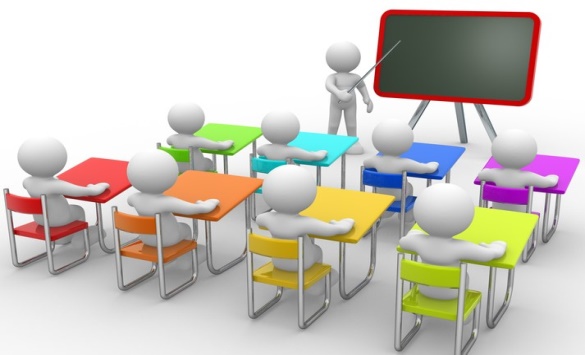 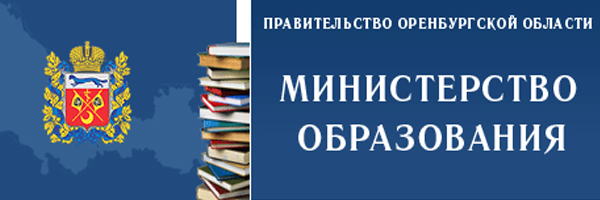 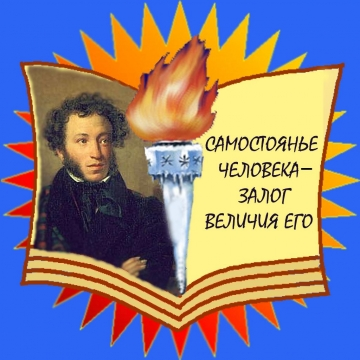 СЛОЖНОСТИ РЕАЛИЗАЦИИ 
ФГОС СОО
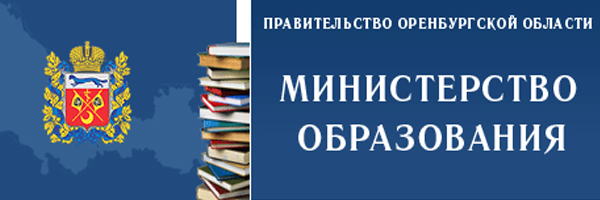 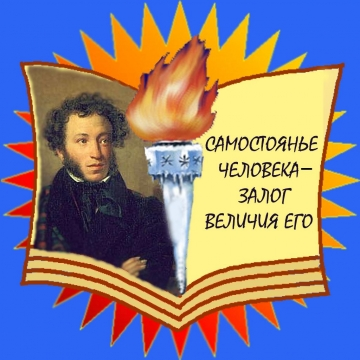 ДОРОЖНАЯ КАРТА 
(сетевой график) по  формированию необходимой системы условий для реализации ООП СОО
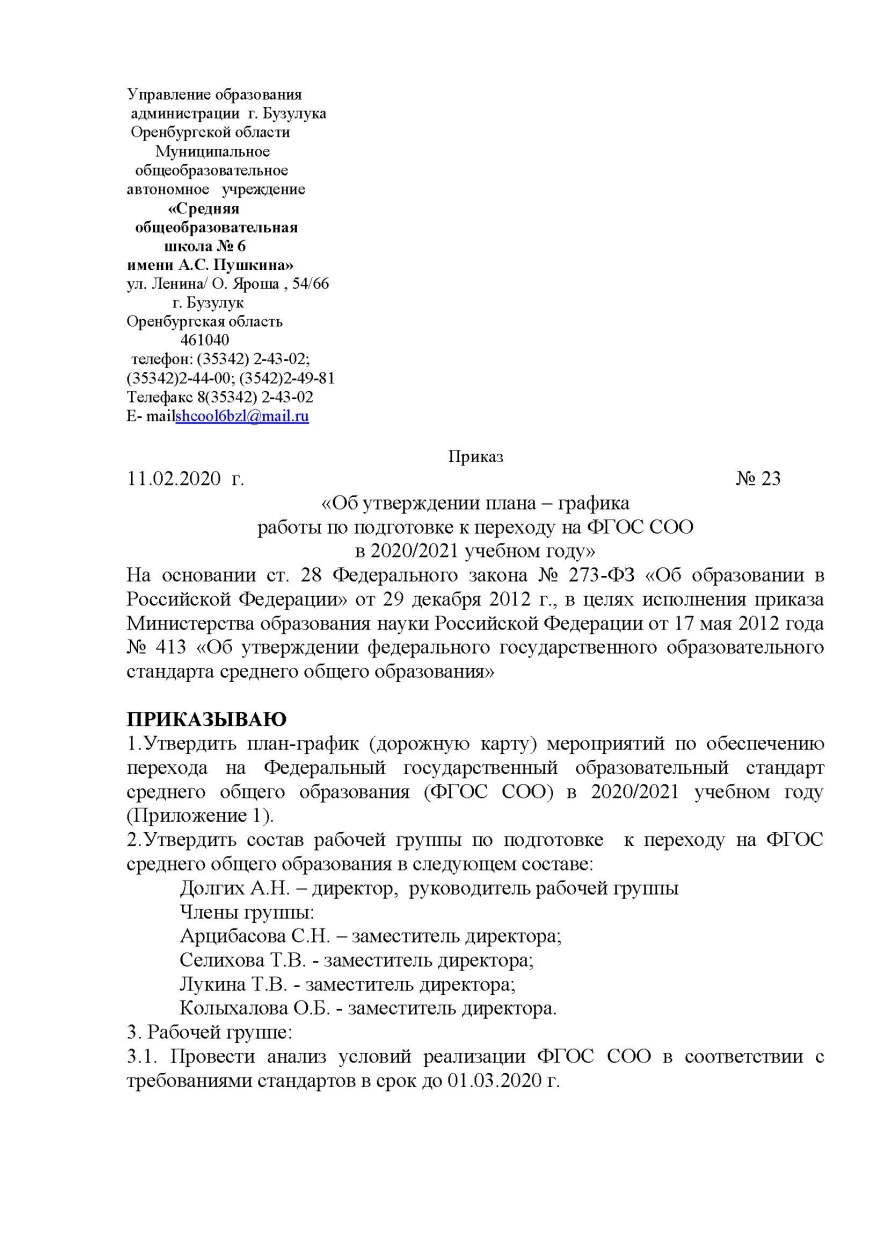 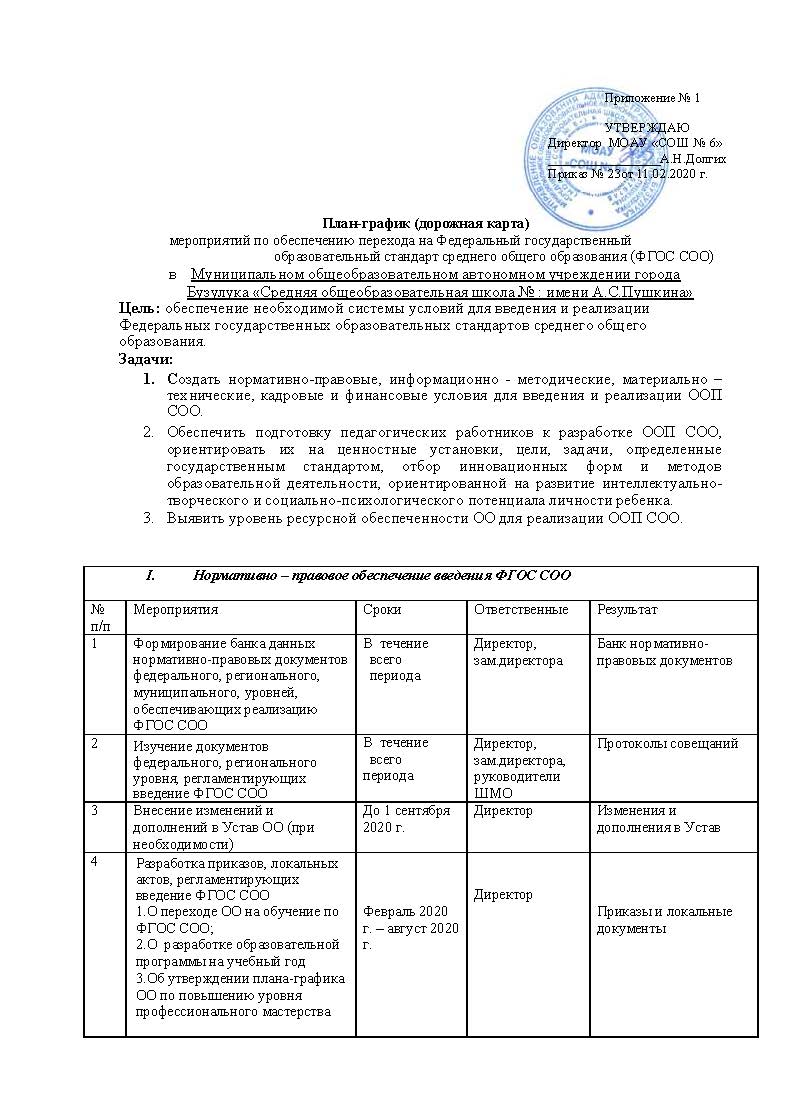 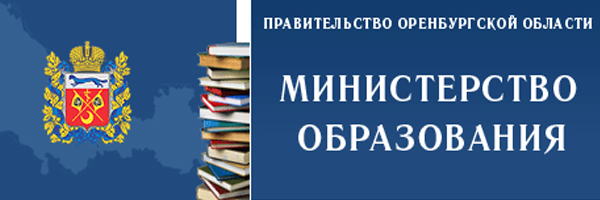 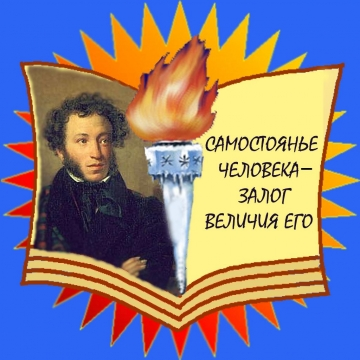 Муниципальное общеобразовательное автономное 
учреждение  города Бузулука  «Средняя 
общеобразовательная школа № 6 им. А.С. Пушкина
Готовить школу к ребенку,
 а не ребенка к школе 
                                    А.Г.Асмолов